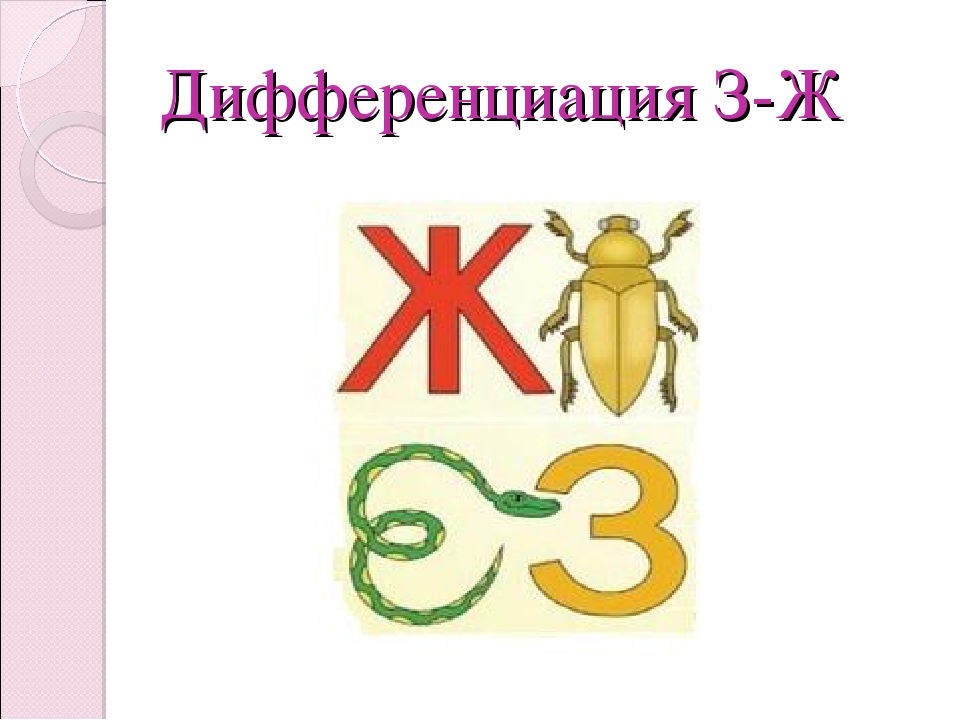 ПОДГОТОВИЛА 
УЧИТЕЛЬ-ЛОГОПЕД 
МБОУ СОШ №12 
Дорофеева С.Е. 
г.Ноябрьск
ВЫДЕЛИ 1 ЗВУК  В СЛОВЕ. НАЗОВИ ТЕМУ ЗАНЯТИЯ.
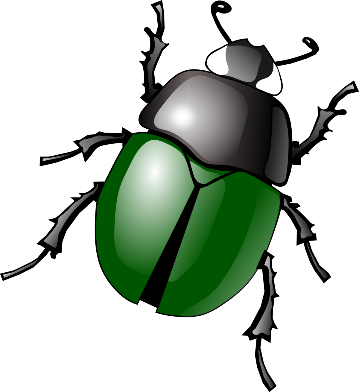 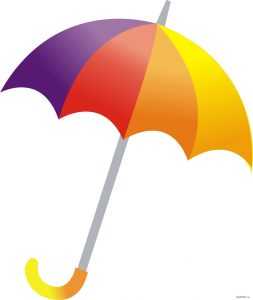 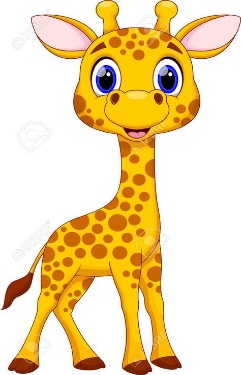 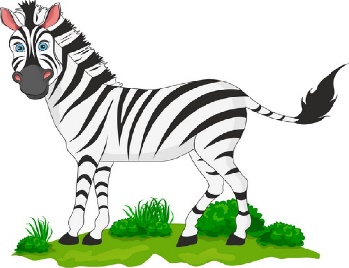 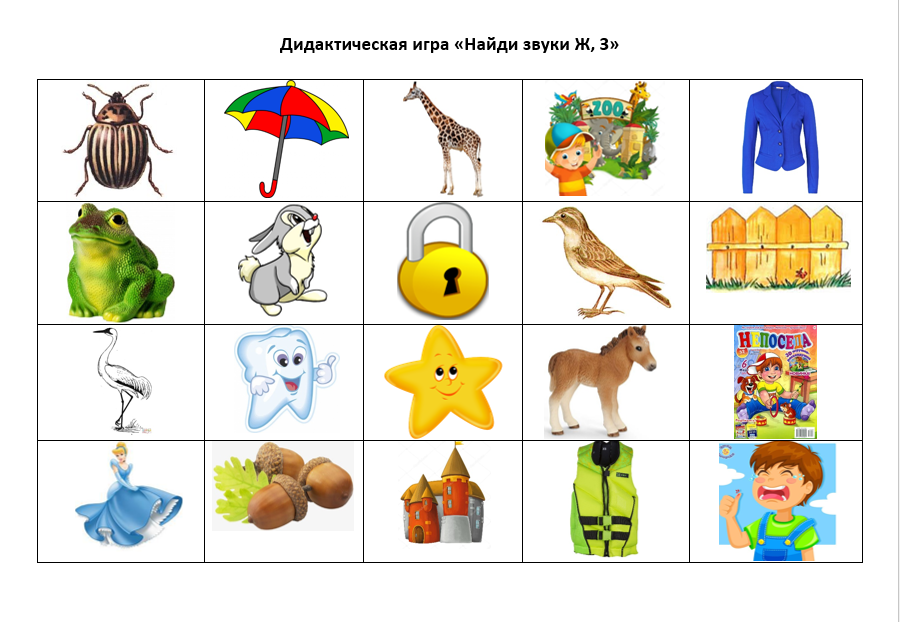 СКОЛЬКО ЗДЕСЬ БУКВ З - Ж: 
			З  
З  					Ж
  		ж  
з  			З 	 		Ж 	 
 Ж   			Ж		  Ж		  З
  З 	 	З  			Ж  
						з  							Ж
ЗАЛ - .АЛ
КОЗА – КО.А 
ЗЕВАТЬ - .ЕВАТЬ 
ЗАЛЕЙ - .АЛЕЙ 
ЛОЗА – ЛО.А
Его обижают и звери, и птица. 
Он каждого кустика в поле боится. 
Зимою под елкой он так замерзает, 
Что летом шубейку свою не снимает.
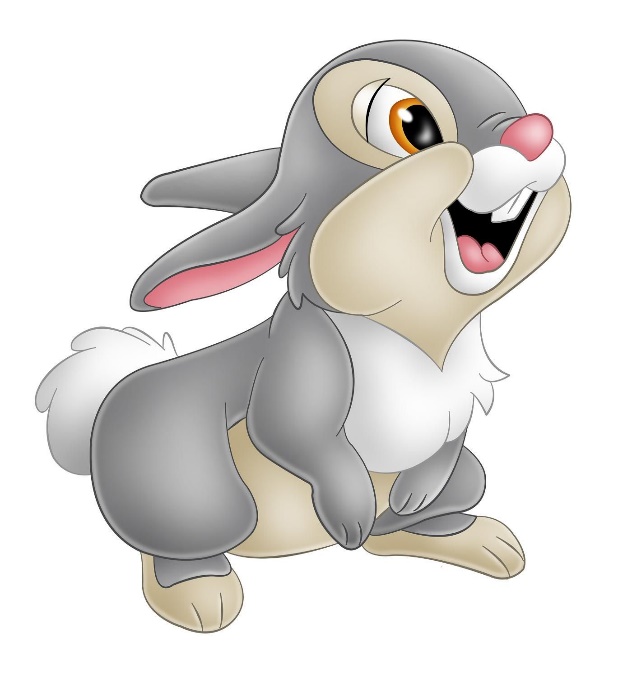 На жакете, на платке, 
Вся сквозная, вырезная, 
А сожмёшь — вода в руке?
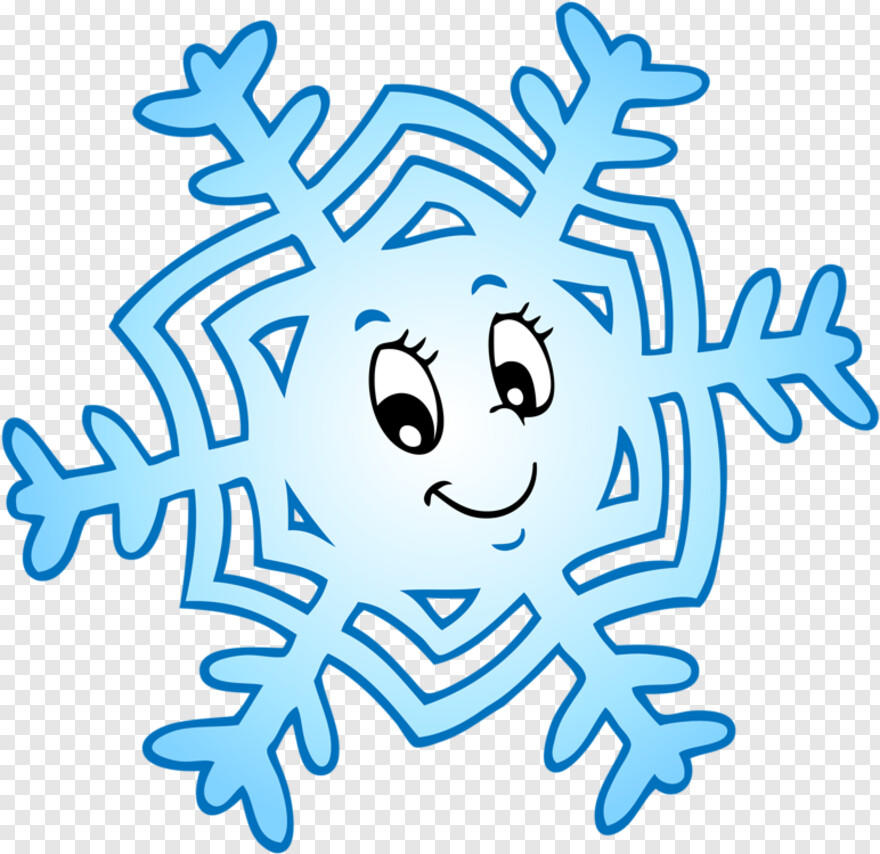 Вставь букву и запиши слова в тетрадь 
__ВЕРЬ,	 ___АЛО, ___АБА,	____ИМА,   А__БУКА, ПИД___АК, СЛУ____БА.
Чистоговорка.
ПО ЛУЖАЙКЕ ЖЕРЕБЁНОК
ПОБЕЖАЛ,  ПОБЕЖАЛ.
И НЕ ПРОСТО ЗАСМЕЯЛСЯ
А ЗАРЖАЛ, 
А ЗАРЖАЛ.
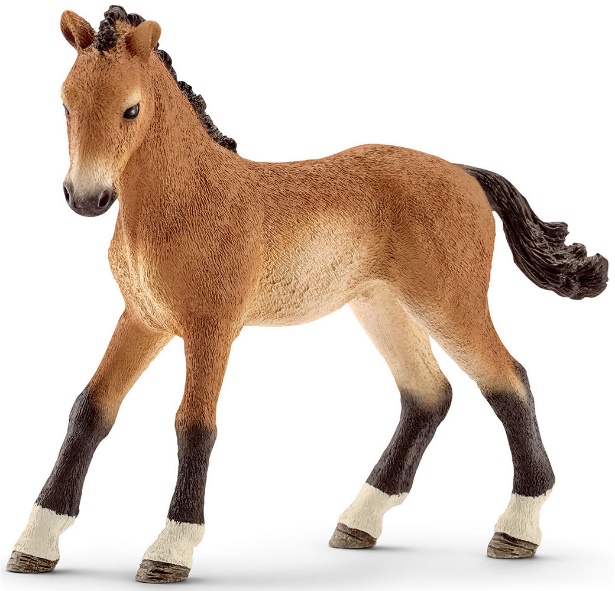 Друзья.
	У Серёжи и Захара живёт собака Дружок. Дети любят зани­маться с Дружком, учить его. 
	Он уже умеет служить, лежать, приносить в зубах палку. Когда ребята зовут Дружка, он бежит к ним, звонко лая. 
	Серёжа, Захар и Дружок хорошие друзья.